Em. O. Univ.-Prof. Dr. Branko Tošović
Institut für Slawistik der Karl-Franzens Universität Grazhttp://www-gewi.kfunigraz.ac.at/gralisbranko.tosovic@uni-graz.at
Kriopoetika Iva Andrića i ruskih nobelovaca
12. Međunarodni simpozijum
Hladnoće i zime Iva Andrića i ruskih nobelovaca: Nobelovske kriopoetike 
 (Moskva, 17–20. oktobar 2019)
http://www-gewi.uni-graz.at/gralis/projektarium/Andric/Symposium12.html
Kriopoetika (3)
Kriolsko stvaralaštvo  nobelovaca (31) 
 Romani (32)
 Pripovijetke (37)
 Poezija (45)
 Drama (64)
Hipoteze (67)
Dakle… (73)
Kriolski biseri (74)
2
Kriopoetika
Dio poetike koji se bavi književnoumjeničkim predstavljanjem i oblikovanjem motiva hladnoće
Šira oblast – poetska klimatologija
Osnovna umjetnička opozicija: toplo – hladno, lucidema – kriolema
3
Simbolika hladnoće
Hladnoća kao alegorija
Hladnoća kao umjetnički motiv i kao pozadina (sredstvo naracije) 
Poetizacija prvog snijega, zubatog zimskog sunca…
4
Umjetnička konstrukcija, rekonstrukcija i dekonstrukcija kriomotiva
Realna i imaginarna hladnoća 
Psihičko (emocionalno) doživljavanje, percipiranje i opisivanje hladnoće
Poetizacija somatskih hladnoća (zimomore, drhtavice, trnaca, jeze, groznice)
5
Kriolske heterotopije, heterofilije i heterofobije
Saodnos prirodne, duhovne, percepcijske i interpretacijske hladnoće
Transpozicija  hladnoće : dobro ↔ zlo, lijepo ↔ ružno, pozitivno ↔ negativno
6
Poetski kontrasti 
lucidarno (svijetlo, toplo) i kriolno (hladno) 
svijetlo  – tamno / mračno 
plus – minus
osoja (tamna strana, mjesto u sjeni, izvan domašaja sunca)  – prisoja (Andrić. Veletovci, Na Drini ćuprija, Most na Žepi…)
sjever – jug (Andrić: Bosna – Dalmacija, Brodski: Baltik –  Jadran)
7
Poetizacije hladnoće 
	spoljnjeg prostora (pejzaža)
	unutrašnjeg prostora (kuće, 			spavaonice, magaze, gnijezda)
„Hladnoća“ umjetničkih pejzaža, strana svijeta, predjela
8
Poetizacija hladnoće 
	godišnjih doba (peto godišnje doba: 		Andrić. Vejavica; prelazno doba: 		Andrić. Nemirna godina) 
	hladnih mjeseci (kalendarska 			semantika i simbolika), 
	dnevne hladnoće (svitanja, zore), 
	noćne hladnoće (sumraka, 				predvečerja)
9
Poetizacija
	hladnih predmeta i materijala (kamena, stijene, ploče, dragocjenog metala – zlata, srebra) 
	artefakata (predmeta od gvožđa, 		stakla, hartije…)
Umjetničko dovođenje u vezu zime i starosti (Andrić. Zimi)
Božić kao kriolski motiv
10
Umjetničko viđenje borbe protiv hladnoće pomoću 
	odjeće (vindjakne, bunde, kape, 			šubare, kabanice, rukavica, 			šala...), 
	obuće (čizama, čarapa), 
prostirke (ćilima, asure), 
	vatre (peći, furune), 
	jela, pića (čaja, kafe, alkohola)
11
Tamničke hladnoće 
Andrić
Ex Ponto, Prvi dan u splitskoj tamnici, U Zindanu, U ćeliji broj 115, Iskušenje u ćeliji broj 38, Prokleta avlija
Solženjicin
Jedan dan Ivana Denisoviča 
U prvom krugu
Arhipelag Gulag
12
Karlo Štajner (1902–1992) – 1971








Branko Tošović. Семь тысяч дней в Сибири. In: Sibirien - Russland - Europa: Fremd- und Eigenwahrnehmung in Literatur und Sprache – Hamburg: Verlag Dr. Kovač, 2013. – 133-159.
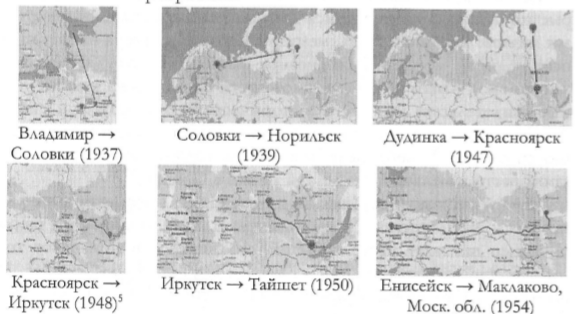 13
Kriolizam likova:
ravnodušnost
nezainteresovanost
otuđenost…
Ženski i muški kriolizam
14
Krioleme: 
snijeg, pahulj(ic)a, studen, mraz, suhomrazica, inje, hlad, hladnoća, hladovina, vijavica, susnježica, led, ledenica, poledica, vjetar, oluja, vazduh, zvuk, mrak, pomrčina, mrklina, tama, modrina, voda, vlaga, magla, sjenka
15
Poetika unutrašnjih hladnoća i njihovih manifestacija:
melanholija, nostalgija, tuga, ljubav, tronutost, ljubaznost, ćutanje, nesanica, čuđenje, zebnja, strah, mrzovolja, zlovolja, srdžba, gnjev, bijes, prkos, nečovječnost, podmuklost, bezobzirnost, užas, riješenost, prepirka, pijanstvo
16
Poetika hladnoće gestova 
pogled, stisak ruke, pozdrav, uzvik) 
hladnoća tijela, ruku, očiju, usana, lica, obraza, dlana, prstiju, glasa, daha, kose, kože, srca
17
Animalne hladnoće 
Drveće i biljke zimi 
Antagonizam prirodne i ljudske hladnoće
Žanrovska „hladnoća“
18
„Hladnoća“ teksta 
„Hladni“ tekstovi (poetski i prozni) 
„Hladne“ konstituente i komponente proznih i stihovnih tekstova
19
Hladnoća u naslovima proznih tekstova (Zimi,  Vejavica), pjesama (Jesenji predjeli, Jedan novembar / Jedan listopad), poglavlja („Februar mesec u Sarajevu“ – Omerpaša Latas) 
Anaforska/inhoativna zima, zima koja otvara tekst (Prokleta avlija) 
Antroponimska anticipacija hladnoće (Ledenik – Ljubav u kasabi)
20
„Hladni“ stil, način slikanja i izražavanja
Hladnoća prikazivanja surovih scena (nabijanje na kolac – Na Drini ćuprija, opisivanje zločina i zločinaca)
21
Hladnoća pojedinih djela:
Gospođica, Travnička hronika, Na Drini ćuprija, Prokleta avlija, Omerpaša Latas...
Arhipelag Gulag
„Hladne“ (tamne) strane života
 „Hladne“ boje
22
Kriodirestati 
Lekseme, semanteme, idiomi, konstrukcije koji izražavaju radnje, stanja, zbivanja, procese, odnose koji su vezani za hladnoću
23
(1) odvojeno: hlad, hladnoća, hladiti (se), hladneti, hladovati, hladni, hladnokrvan, hladnokrvnost, hladnik, hladnjača, led, lediti (se), ledeni, ledenica, mraz, mrznuti (se), smrzavati se, zepsti, drhtati, cvokotati, kočiti se od studeni,
24
(2) u kontrastu sa riječima suprotnog značenja: 
toplota, toplina, topli, vrućina, vrelina, jara, žega, grijanje, grijati se, vatra, plamen, gorjeti, plamtjeti, žariti, paliti (se), pržiti, peći
25
Stilska/stilistička sredstva za izražavanje hladnoće
Metaforizacija
Personifikacija 
Komparacija (hladan kao mesečina, hladan kao anđeo)
26
Nobelovske krioleme
Andrić: 
travničke, marburške, sarajevske, višegradske, beogradske, primorske, dubrovačke, berlinske… krioleme
Solženjinin:
sibirske, moskovsko-zatvoreničke
27
Tipovi kriolema
A) Kompozicione krioleme
 integralne
 fragmentarne
 elementarne
28
B) Žanrovske krioleme
 prozne
 stihovne
 dramske
29
C) Hf – fizička, pejzažna hladnoća (Bunjin)
Hm – mentalna hladnoća (Andrić)
Hmat – materijalna hladnoća (Gospođica)
Hrestr – restriktivna hladnoća (Solženjicin)
Hdok – dokumentarna hladnoća (Solženjicin)

Interakcija Hf – Hm
30
Kriolsko stvaralaštvo nobelovaca
Proza
	Romani
	Pripovijetke
Poezija
	Lirika
	Poezija u stihovima	
Drama
31
Romani i pripovijesti 
(повести)
32
Ivo Andrić (4+2)
Na Drini ćuprija [Мост на Дрине] – 1945
Travnička hronika [Травницкая хроника] – 1945
Gospođica [Барышня] – 1945
Prokleta avlija [Проктятый двор] – 1954
*Omerpaša Latas [ Омер-паша Латас] – *1976 
*Na sunčanoj strani [ На солнечной стороне] – *1994
33
I. A. Bunjin (2)
Деревня [Selo] – 1910
Жизнь Арсеньева [ Život mladog Arsenjeva] – 1920

B. L. Pasternak (1)
Доктор Живаго [Doktor Živago] – 1957
34
M. A. Šolohov (3) 
Тихий Дон [Tihi don] – 1940
Судьба человека [Čovjekova sudbina] –  1956
Поднятая целина [Uzorana ledina] – 1959
35
A. I. Solženjicin (6)
Один день Ивана Денисовича [Jedan dan Ivana Denisoviča ] – 1962
В кругу первом [U prvom krugu] – 1968
Раковый корпус [ Odjel za rak] – 1968 
Красное колесо [Crveni točak] – 1972 
Архипелаг Гулаг [Arhipelag Gulag] – 1973–1990
Адлиг Швенкиттен (Односуточная повесть) – 1999
36
Pripovijetke
37
Ivo Andrić (133)
Krioleme u naslovu
Vejavica (1968)
Zimi (1960)
38
I. A. Bunjin (289)
Полное собрание рассказов в одном томе – 2018
Krioleme u naslovu
Зимний сон
Новый год
Снежный бык
Подснежник
39
Осенью
Последняя осень
Холодная осень
40
B. L. Pasternak (0)
41
M. A. Šolohov (27) 
Донские рассказы [Donske priče] – 1926
Bez kriolema u naslovu
42
A. I. Solženjicin (29)
Двучастные рассказы (8) 1993–1998
Крохотки (14) 1996–999
Один день Ивана Денисовича: Рассказы 60-х годов (7)
Bez kriolema u naslovu
43
I. A. Brodski (0)
44
Poezija
45
Ivo Andrić (103)
Lirika (101)
Pjesme u prozi (2)
Ex Ponto 
Nemiri 
Nemir od vijeka 
Nemir dana 
Bregovi
46
Krioleme u naslovu
(Kao što biva u jesen)
Jesenji predeli
Jedan novembar
Marta meseca
47
A. Bunjin (222)
Krioleme u naslovu (13)
Как дым, седая мгла мороза... 
Крещенская ночь 
Леса в жемчужном инее. Морозно... 
Листопад
Метель
Морозное дыхание метели
48
На Дальнем Севере 
Осень листья темной краской метит...
Осень. Чащи леса... 
Первый снег 
Первый утренник, серебряный мороз! 
Скачет пристяжная, снегом обдает... 
Шумели листья, облетая
49
B. L. Pasternak (3)
Zbirke
Свеча горела… (2019)
Сестра моя – жизнь (2016)
Я человек, мне место на земле…  (стихотворные переводы, 2019)
50
Krioleme u naslovu (38)
Зима [1]
Зима [2]
Зимние вечера
Зимнее утро (Пять стихотворений)
Степь зимой
Зимнее небо
Зимняя ночь („Не поправить дня усильями светилен…“)
Зима приближается
51
Зимняя ночь („Мело, мело по всех земле…“)
До всего этого была зима
Заморозки
Зазимки
Зимние праздники
52
Первый снег
Снег идет
„Все снег да снег, терпи и точка…“
Следы на снегу
Метель
Метель (Два стихотворения)
После вьюги
Кремль в буран конца 1918 года
53
Иней
Январь 1919 года
„Оттепелями из магазинов…“
Рождественская звезда
„Весеннею порою льда…“
Ледоход
„В степи охладевал закат…“
Январь 1919 года
54
В конце сентября
Ода западному ветру 
„Февраль. Достать чернил и плакать!“
Март
Осень
Осень (Пять стихотворений)
Золотая осень
Осенний лес
„Осенний ветер у меня в саду…“
55
M. A. Šolohov (0)
56
A. I. Solženjicin (0)
57
A. Brodski (6 zbirki)
Конец прекрасной эпохи (2017)
Новые стансы в августе (2016)
Остановка в пустыне (2017)
Пейзаж с наводнением (2017)
Урания (2016)
Части речи (2017)
58
Krioleme u naslovu
„Топилась печь. Огонь дрожал во тьме“ (1962)
Сонет („Прошел январь за окнами тюрьмы“) – 
1962
Зимняя свадьба (1963)
Песни счастливой зимы (1963)
Зимняя почта (1964)
„Осенью из гнезда“ (1964)
59
Зимним вечером в Ялте (1969)
„Осенний вечер в скромном городе…“ (1972)
Потому что каблук оставляет седы – зима…“ (1975–1976) 
„Заморозки на почве и облысение леса…“ (1975–1976) 
Декабрь во Флоненции (1976) 
Эклога 4-я (зимняя) – 1977
„Ниоткуда с любовью, надцатого мартобря“ (1978)
60
Эклога „Снег идет, оставляя весь мир в меньшинстве…“ (1980)
Рождественская звезда (1987)
„Однажды я тоже зимою проплыл сюда“ (1991)
Метель в Массачусетсе (1991)
„Наряду с отоплением, в каждом доме…“ (1992)
Иския в октябре  (1993)
61
„Она надевает чулки, и наступает осень…“ (1993)
В разгар холодной войны (1994)
 „В воздухе – сильный мороз и хвоя…“ (1994) 
„Осень – хорошее время года, если вы не ботаник…“ (1995)
62
Kriolski naslovi pjesama
Pasternak 	38
Brodski 		23
Bunjin 		13
Andrić 		  4
Solženjicin 	  0
Šlohov 		  0
63
Drama
64
Samo Solženjicin (6)
Пир победителей (objavljena 1981 / napisana 1953)
Пленник (1981/1953)
Олень и Шалашовка (1969/1981)
Свет, который в тебе (Свеча на верту) –
1969/1960
65
Знают истины танки (1981/1954)
Тунеядец (1981/1968)

Krioleme u naslovima (0)
66
Hipoteze
1. Krioleme više zastupljene kod ruskih nobelovaca (dalje ru-nob) nego kod Andrića (IA).
67
2. U poetici IA i ru-nob dominiraju dva ekstremna godišnja doba: ljeto (najveća vrućina) i zima (najveća toplina).
68
3. Kod ru-nob više preovladava hladnoća, a kod IA toplota.
69
4. Što ima više opisa pejzaža veća je vjerovatnoća pojave krinema (kriomotiva, kriotema, krioelemenata). 
I obrnuto.
70
5. IA i ru-nob i suzdržani su u opisima prirode i, u skladu s time, hladnoće.
71
6. U poetici I. Solženicina dominira dokumentarna kriopoetika.
72
Dakle
Poetika Josipa Brodskog isključivo je pjesnička, a  Šolohova prozna.
Andrićeva kriopoetika manje je pjesnička, a više prozna, više je figurativna nego kod ru-nob.
73
Kriolski biseri
Ivo Andrić
Zima je, sneg zameo sve do kućnih vrata i svemu oduzeo stvarni oblik, a dao jednu boju i jedan vid. Pod tom belinom iščezlo je i malo groblje na kom samo najviši krstovi vire iz dubokog snega. Jedino tu se vide tragovi uske staze kroz celac sneg; staza je proprćena jučer za vreme fra Petrovog pogreba.
74
Na kraju te staze tanka pruga prtine širi se u nepravilan krug, a sneg oko nje ima rumenu boju raskvašene ilovače, i sve to izgleda kao sveža rana u opštoj belini koja se proteže do unedogled i gubi neprimetno u sivoj pustinji neba još punog snega (Ivo Andrić. Prokleta avlija).
75
I. A. Bunjin
Ночью буря бушевала,
А с рассветом на село,
На пруды, на сад пустынный
Первым снегом понесло.
(И. А. Бунин. Первый снег)
76
B. L. Pasternak
Снег идет, снег идет,
Словно падают не хлопья,
А в заплатанном салопе
Сходит наземь небосвод
(Б. Л. Пастернак. 
Снег идет).
77
M. A. Šolohov
Не за то ли все мы любим зиму, что она также же, как весна, наполняет душу волнующим чувством (М. А. Шолохов. Здравствуй, зима).
78
A. I. Solženjicin
Холодало. Было уже скоро пять часов. В небе стояла черная фонарная ночь (А. И. Солженицын. В круге первом).
79
J. A. Brodski
Время года – зима. На границах спокойствие. Сны переполнены чем-то замужним, как вязким вареньем (И. А. Бродский... Время года... зима).
80